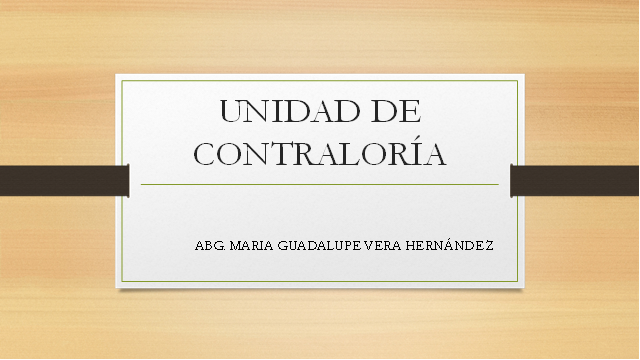 UNIDAD DE CONTRALORÍA
ABG. MARIA GUADALUPE VERA HERNÁNDEZ
ESTADISTICAS
JULIO 2018
ASISTENCIA A REUNIONES:
02

OFICIOS ENVIADOS
11

OFICIOS RECIBIDOS
06

REQUERIMIENTOS RECIBIDOS
NINGUNO

REQUERIMIENTOS CUMPLIDOS
NINGUNO

 CAPACITACIONES
UNA
AGOSTO 2018
ASISTENCIA A REUNIONES:
NINGUNA 

OFICIOS ENVIADOS
07
OFICIOS RECIBIDOS
073
REQUERIMIENTOS RECIBIDOS
01
REQUERIMIENTOS CUMPLIDOS
01	
 CAPACITACIONES 
NINGUNA
SEPTIEMBRE 2018
ASISTENCIA A REUNIONES:
06

OFICIOS ENVIADOS
14

OFICIOS RECIBIDOS
10 

REQUERIMIENTOS RECIBIDOS
UNO
REQUERIMIENTOS CUMPLIDOS
UNO
CAPACITACIONES
02